Лабораторная работа №5
Тема: « Определение плотности твёрдого тела»
Цель работы: научиться определять плотность твёрдого тела с помощью весов и мензурки.
« Опыт ценнее тысячи мнений, рождённых воображением» М.В.Ломоносов
Тренировочные задания и вопросы
1. Плотность вещества—это…
2.Формула плотности…
3. Единицы плотности…
4.   1г/см3 = …..кг/м3.
5.                сахар                        лёд                          пробка 
                           
                      
        1см3 1                  1см3 1см3                  1см3
Самый тяжёлый кубик из…., так как его плотность….. .
Ход работы:
1.Измерьте массу тела на весах.
2.Измерьте объём тела с помощью мензурки.
3.Рассчитайте по формуле плотность вещества 

ρ=                   
            
4. Переведите г/см3 в кг/см3
 (см. тренировочное задание №5)  

5. Сверьте полученный результат с табличным (табл.№2 в учебнике) и сделайте вывод.
Домашнее задание:
:
                § 22, упр.8 (до конца),
        задание 5
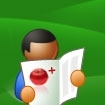 Спасибо за урок!